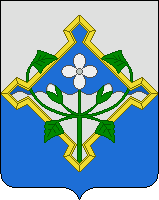 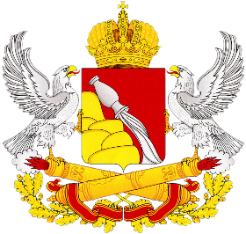 Новохоперский муниципальный район 
Воронежской области
Результаты целеполагания 
для разработки стратегии 
социально-экономического развития 
на период до 2035 года



2017 год
1
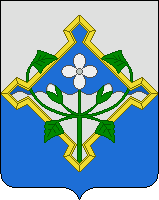 НОВОХОПЕРСКИЙ МУНИЦИПАЛЬНЫЙ РАЙОН 
ВОРОНЕЖСКОЙ ОБЛАСТИ
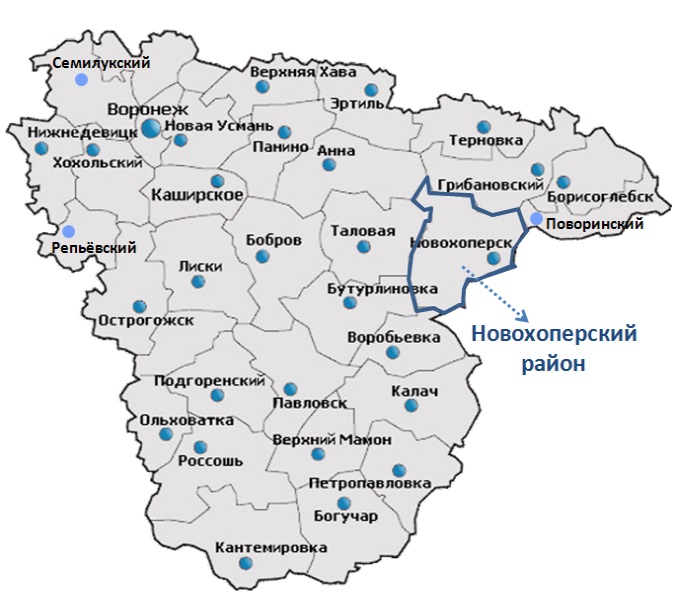 Новохоперский муниципальный район расположен в юго-восточной части Воронежской области. Площадь  территории района составляет 2334 кв. км., среднегодовая численностью населения  в 2016 году составила – 38,2 тыс. человек из них 54% городское поселение.  В  состав района входят  2 городских и  9 сельских поселений.
2
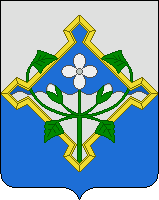 НОВОХОПЕРСКИЙ МУНИЦИПАЛЬНЫЙ РАЙОН ВОРОНЕЖСКОЙ ОБЛАСТИ
Конкурентные преимущества
Ключевые проблемы
Потенциал инвестирования (инвестиционные площадки, развитая инфраструктура, опыт реализации крупномасштабных проектов)
Природно-географическое разнообразие, уникальные объекты природы, культурное наследие
Наличие крупных промышленных и  сельскохозяйственных предприятий на территории муниципалитета
Минерально – сырьевая база (цветные металлы, песок, минеральная вода)
Развитая социальная инфраструктура (образование основное и дополнительное, положительная динамика заработной платы, спортивные сооружения)
Относительно высокий уровень производительности труда на предприятиях сельского хозяйства и переработки сельхозпродукции (перспектива вхождения в кластеры)
Отсутствие рабочих мест с достойной заработной платой

Низкий уровень доходов населения

Низкая предпринимательская активность населения

Высокая степень износа коммунальной инфраструктуры

Уменьшение населения в трудоспособном возрасте
3
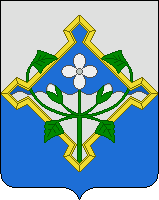 НОВОХОПЕРСКИЙ МУНИЦИПАЛЬНЫЙ РАЙОН 
ВОРОНЕЖСКОЙ ОБЛАСТИ
Район инновационного развития территории с высоким качеством жизни населения
Миссия
Создание благоприятных условий для жизни деятельности населения на основе  развития социально – экономического потенциала района, модернизации инженерной инфраструктуры и сохранение экологического равновесия
Генеральная цель
1. Создание благоприятной социальной среды, обеспечивающее всестороннее развитие личности на основе  получения качественного образования, развития культуры и формирования здорового образа жизни.
2. Развитие сельскохозяйственного производства и переработки, создание условий для привлечения инвестиций.
3. Обеспечение равных условий в качестве жизни населения  и сохранение экологического комфорта проживания в районе
Стратегические цели
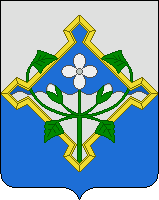 Декомпозиция стратегических целей 
Новохоперского муниципального района
Генеральная цель:
Создание благоприятных условий для жизни деятельности населения 
на основе  развития социально – экономического потенциала района, модернизации инженерной инфраструктуры и сохранение экологического равновесия
Цель 1
Создание благоприятной социальной среды, обеспечивающее всестороннее развитие личности на основе  получения качественного образования, развития культуры и формирования здорового образа жизни
Цель 2
Развитие сельскохозяйственного производства и переработки, создание условий для привлечения инвестиций
Цель 3
Обеспечение равных условий в качестве жизни населения  и сохранение экологического комфорта проживания в районе
Подцель 1.1 Формирование условий качества жизни населения
Подцель 3.1  Повышение уровня финансово-экономической самодостаточности муниципального района
Подцель 2.1 Обеспечение условий привлечения инвестиций
Подцель 1.2 Обеспечение доступности услуг транспорта и связи
Подцель 3.2.  
Устранение диспропорций в уровне жизни населения в сельских поселениях
Подцель 2.2 Развитие животновод-ства мясного и молочного  направления
Подцель 1.3 Развитие человеческого капитала
Подцель 2.3Обеспечение условий внедрения инновационных технологий и новых видов деятельности
Подцель 3.3.
Сохранение экологического комфорта.
5
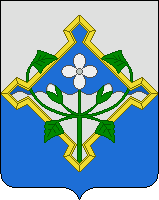 Цель 1: Создание благоприятной социальной среды, обеспечивающее всестороннее развитие личности на основе  получения качественного образования, развития культуры и формирования здорового образа жизни
6
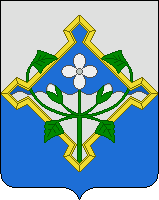 Цель 1: Создание благоприятной социальной среды, обеспечивающее всестороннее развитие личности на основе  получения качественного образования, развития культуры и формирования здорового образа жизни
7
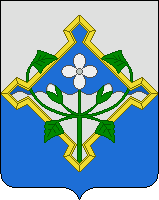 Цель 1: Создание благоприятной социальной среды, обеспечивающее всестороннее развитие личности на основе  получения качественного образования, развития культуры и формирования здорового образа жизни
8
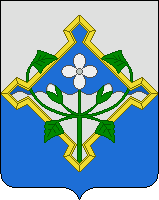 Цель 2: Развитие сельскохозяйственного производства и переработки, создание условий для привлечения инвестиций
9
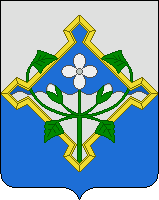 Цель 3: Обеспечение равных условий в качестве жизни населения  и сохранение экологического комфорта проживания в районе
10
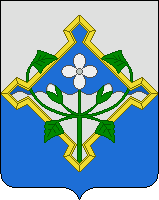 Показатели реализации стратегии социально – экономического развития Новохоперского муниципального района на период до 2035 года
Цель № 1 Создание благоприятной социальной среды, обеспечивающее всестороннее развитие личности на основе  получения качественного образования, развития культуры и формирования здорового образа жизни
11
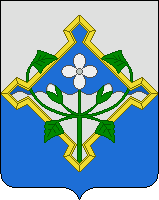 Показатели реализации стратегии социально – экономического развития Новохоперского муниципального района на период до 2035 года
Цель № 2 Развитие сельскохозяйственного производства и переработки, создание условий для привлечения инвестиций
12
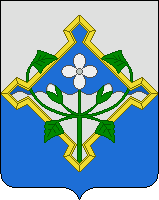 Показатели реализации стратегии социально – экономического развития Новохоперского муниципального района на период до 2035 года
Цель № 3 Обеспечение равномерности в качестве жизни населения  и сохранение экологических условий проживания в районе
13
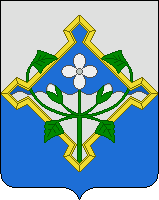 Ключевые проекты в экономической сфере
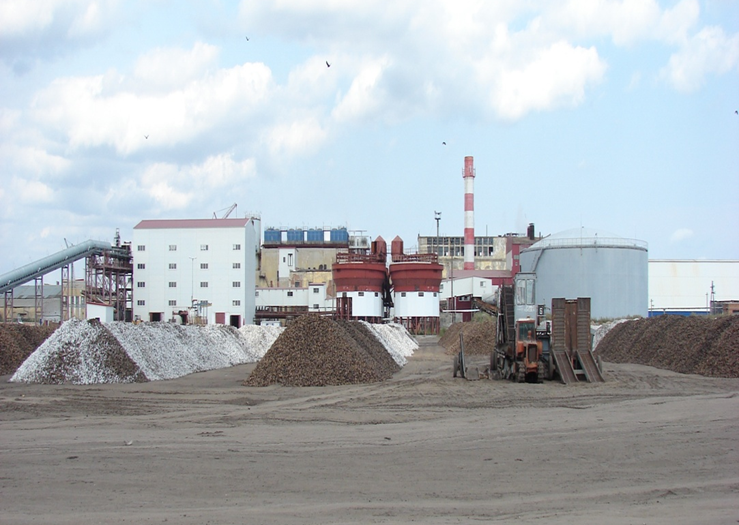 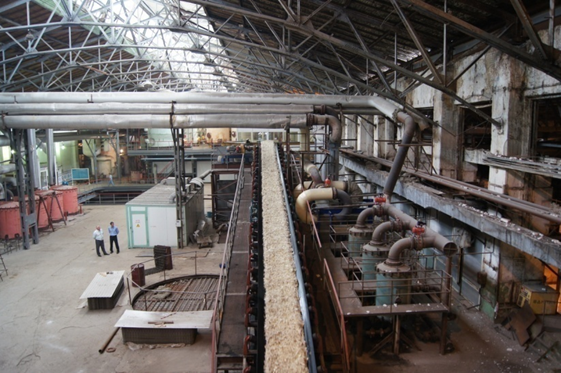 Модернизация производственных мощностей 
ОАО «ЕЛАНЬ-КОЛЕНОВСКИЙ САХАРНЫЙ ЗАВОД», ООО «ЭТАНОЛ СПИРТ»
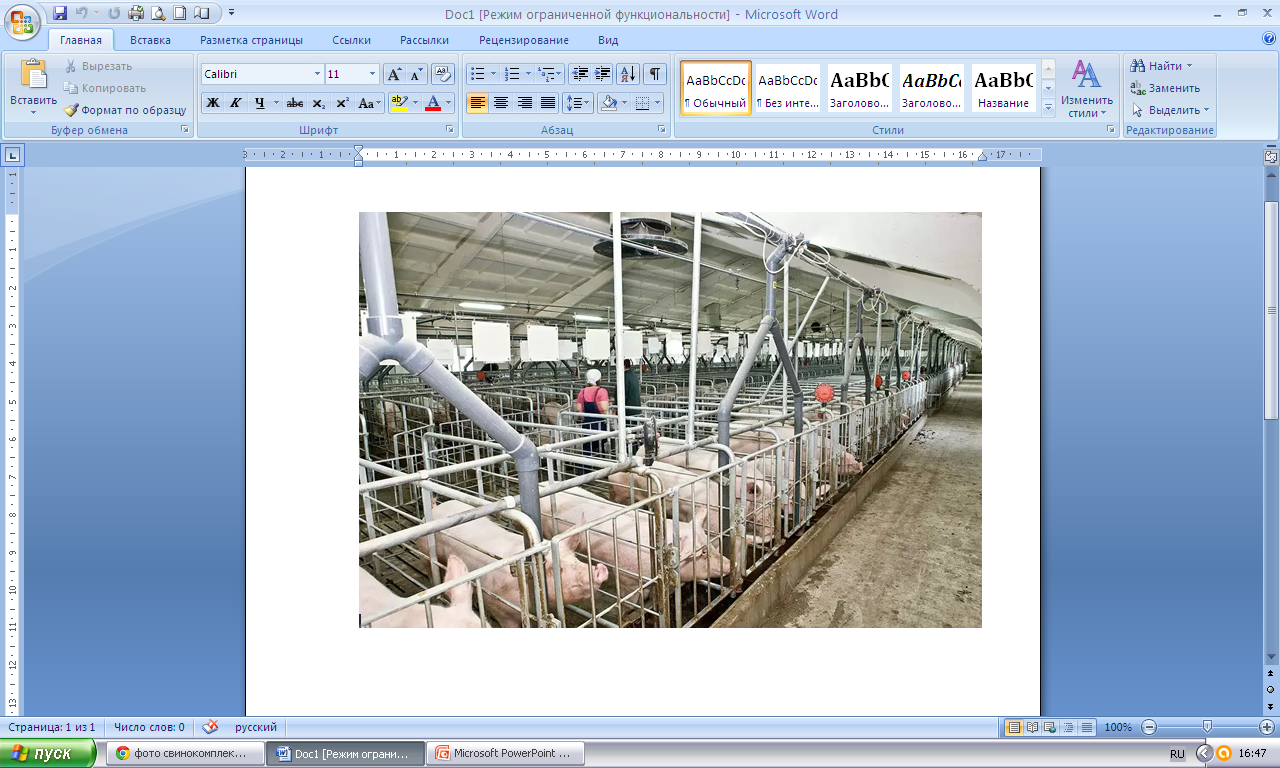 Модернизации и  внедрение инновационных технологий существующих животноводческих комплексов. 
 Создание предприятий молочного животноводства.
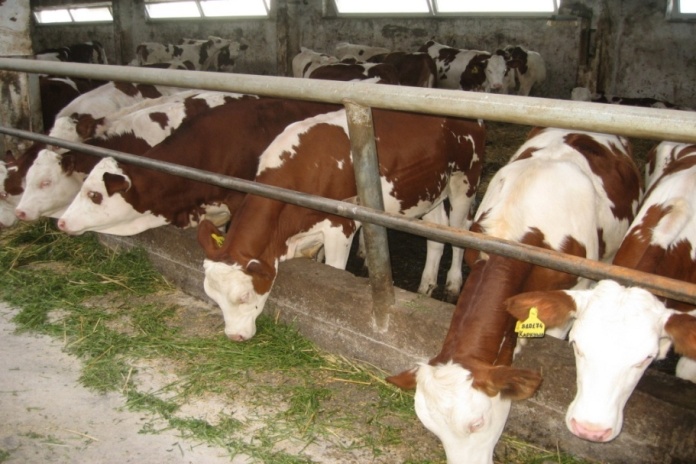 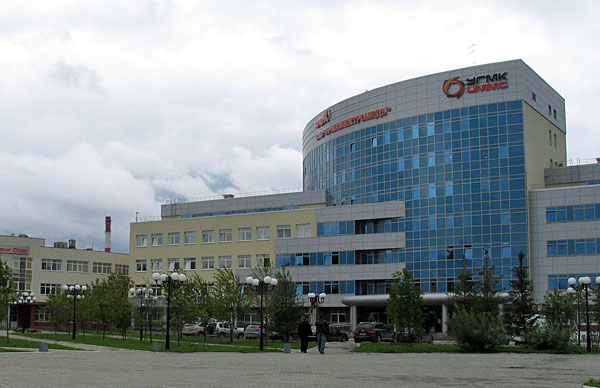 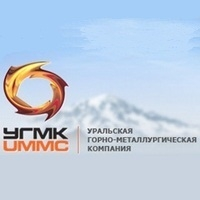 Проект по добыче полезных ископаемых
 ООО «УГМК - Холдинг» 
в Новохоперском муниципальном районе
14
14
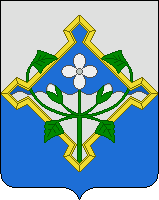 Ключевые проекты в социальной сфере
ЗДРАВООХРАНЕНИЕ
ОБРАЗОВАНИЕ
ФИЗИЧЕСКАЯ КУЛЬТУРА И СПОРТ
КУЛЬТУРА И СОХРАНЕНИЕ КУЛЬТУРНОГО НАСЛЕДИЯ
Строительство школы на 1 101 учащихся 
 г. Новохоперск
Модернизация, строительство  фельдшерско-акушерских пунктов
п. Терновский,
с. Алферовка,
Строительство ФОК 
с. Елань-Колено
Капитальный ремонт библиотеки 
 
г. Новохоперск
Строительство спортзала в 
МОУ Елань-Коленовская СОШ №2
 р.п. Елань-Коленовский
Строительство многофункциональных  пришкольных спортивных площадок и комплексов по выполнению норм ГТО
 п. Централь, 
с. Пыховка,
Капитальный ремонт спортивных залов в  общеобразовательных учреждениях  в сельской местности
СОЦИАЛЬНАЯ ЗАЩИТА
Капитальный ремонт Домов культуры   
с. Ярки, 
с. Троицкое,
п. Централь
Строительство дома – интерната для граждан пожилого возраста и инвалидов 
с. Ярки
Участие в проекте модернизации
материально- технической базы 
образовательных учреждений с привлечением внебюджетных средств из расчёта 50% × 50%
Реконструкция стадионов  
с. Елань-Колено,
р.п. Елань-Коленовском и 
  Новохоперский
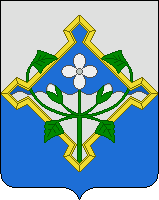 Основные проекты 
 по развитию инженерной инфраструктуры
ВОДОСНАБЖЕНИЕ
ОСВЕЩЕНИЕ
ГАЗОСНАБЖЕНИЕ
Реконструкция и строительство объектов водоснабжения населенных пунктов 
с. Елань-Колено, 
п. Березовка, 
п. Долиновский,       
с. Подосиновка
Строительство сетей наружного освещения и оснащение их энергосберегающими источниками света
Все поселения района
Строительство и установка газовых котельных  
с. Красное, 
с. Пыховка , 
п. Михайловкий, 
п. Полежаевский
Реконструкция и строительство водопроводных сетей 
 г. Новохоперск, р.п. Новохоперский
ЭКОЛОГИЯ
ДОРОГИ
Строительство цеха сортировки и прессования ТБО р.п. Новохоперский
Ремонт автомобильных дорог общего пользования местного значения 
Все поселения муниципального района
Реконструкция биологических очистных сооружений, строительство сети хозяйственно – бытовой канализации от очистных сооружений  
р.п. Новохоперский
Приобретение дорожной, коммунальной  техники. 
г. Новохоперск, р.п. Елань-Коленовский
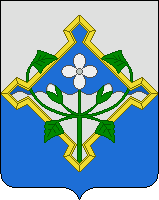 Сценарии социально – экономического развития Новохоперского муниципального района
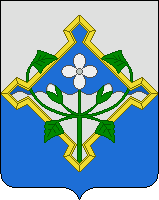 Сценарии социально – экономического развития Новохоперского муниципального района в разрезе основных показателей
18
целевой                                                   базовый                                             консервативный
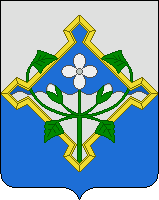 Сценарии социально – экономического развития Новохоперского муниципального района в разрезе основных показателей
19
целевой                                                   базовый                                             консервативный
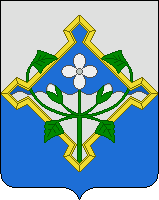 Ожидаемые результаты реализации стратегии Новохоперского муниципального района к 2035 году
Долю водопроводных сетей, обеспечивающих качественное водоснабжение
20
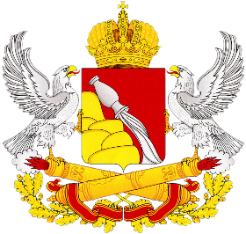 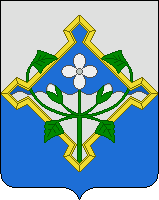 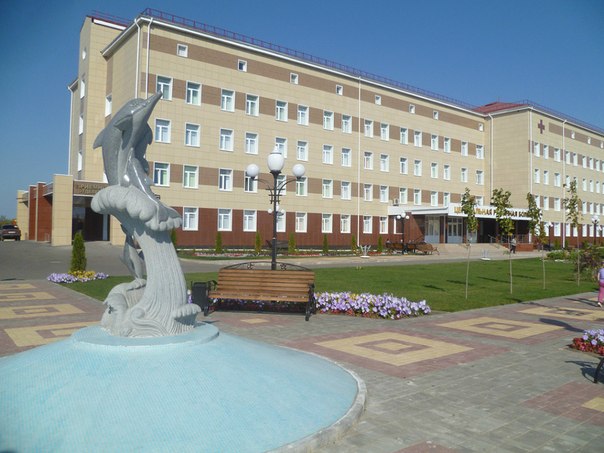 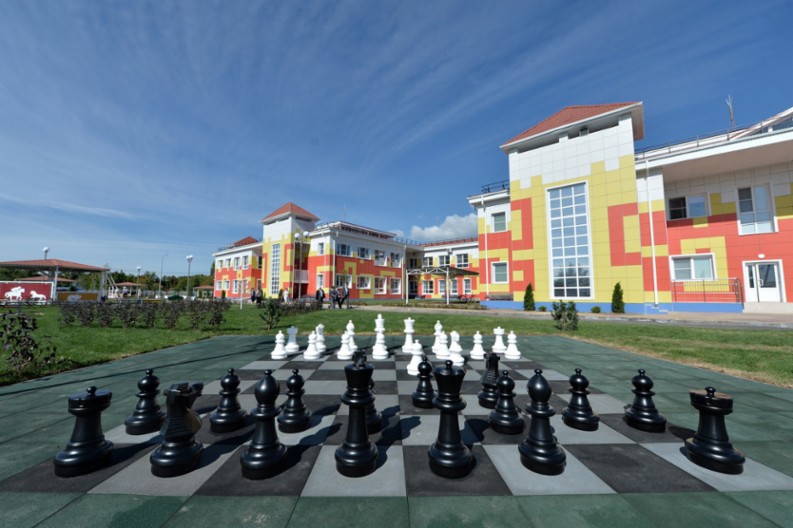 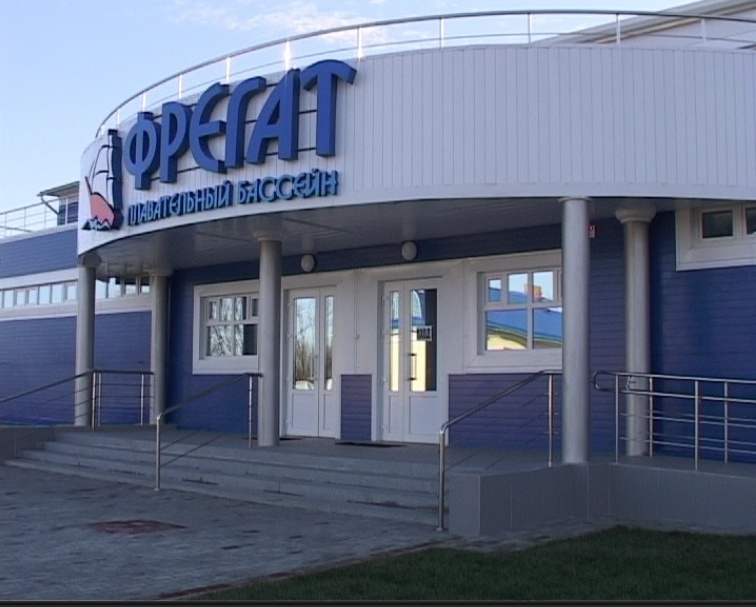 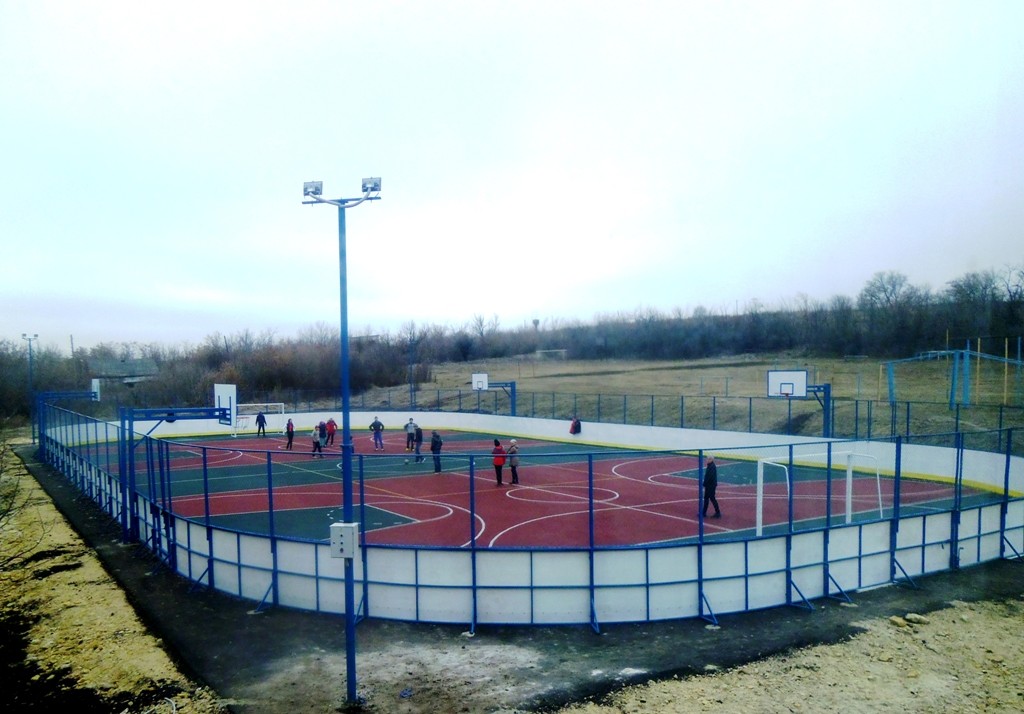 СПАСИБО ЗА ВНИМАНИЕ
21